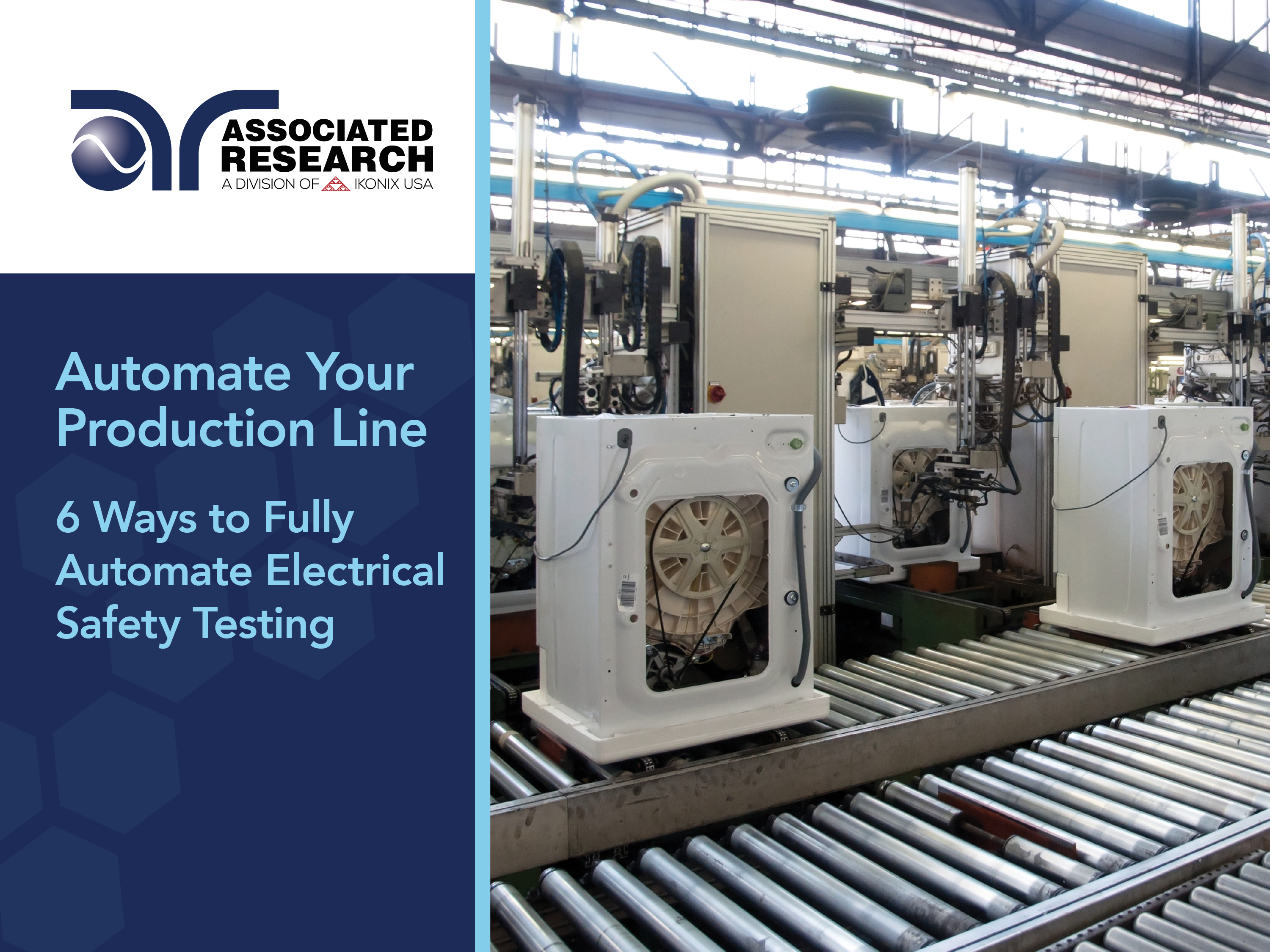 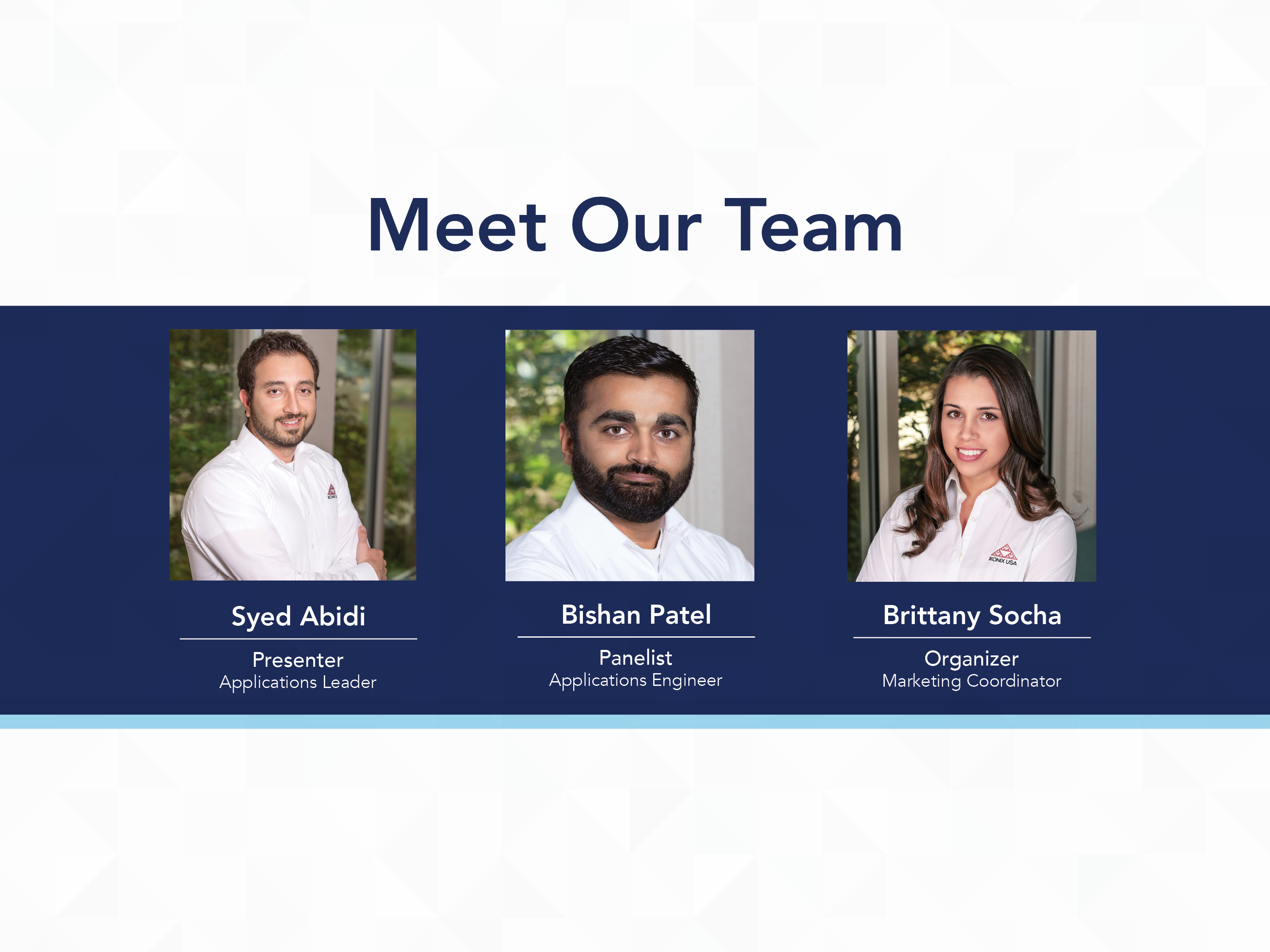 Meet Our Team
Webinar Notes
Please use the Q & A utility to ask us any questions concerning
the material being presented.


Please contact Brittany Socha- chat line or email brittany.socha@arisafety.com if you would like a copy of the presentation.
Automate Your Production Line – Learning Objectives
Common Electrical Safety Tests
What is Automation?
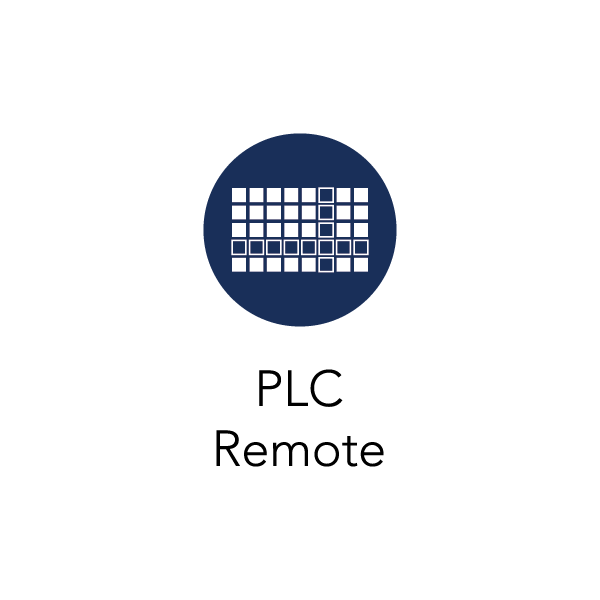 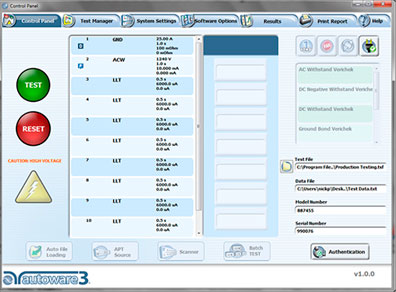 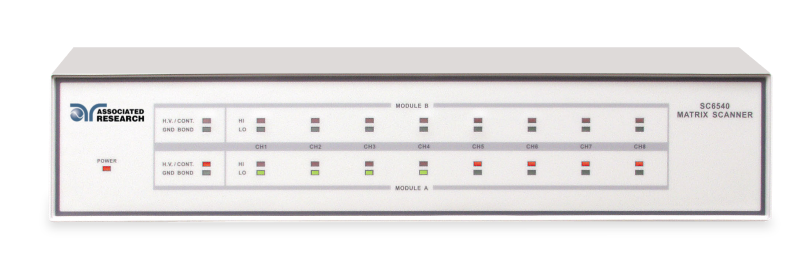 Benefits of Automation
Minimize operator intervention
Reduce human error
Increased safety

Boost Productivity
Reduced Test Time
Test Data and Results Capturing
POLL QUESTION
6 Ways to Fully AutomateElectrical Safety Testing
Multi-point Testing
Multi-DUT or Batch Testing
PLC Remote
LabVIEW/IVI Drivers
Autoware®3
Test Data and Results Capture
Automation
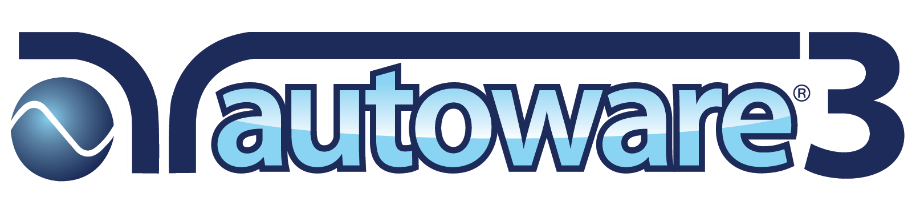 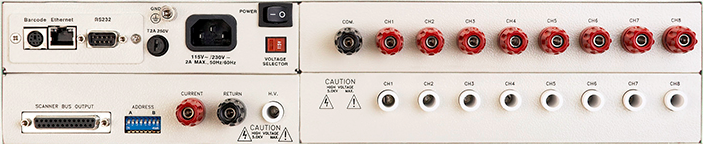 1. Multi-point Testing
Copyright 2016 Associated Research
Using Multiplexers
Associated Research’s answer for multi-point testing is the model SC6540 scanning matrix
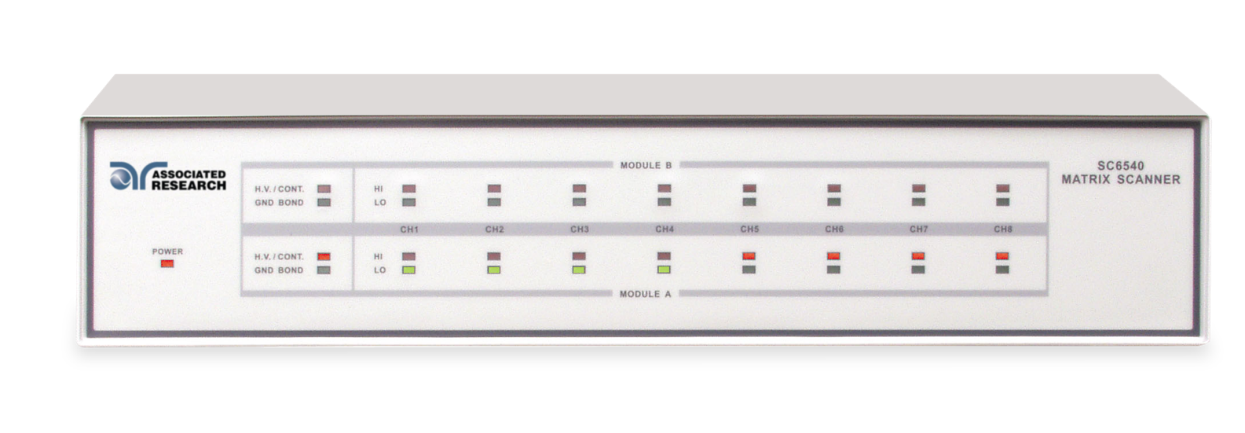 Using Multiplexers
Using Multiplexers
External Multiplexers
Internal Multiplexers
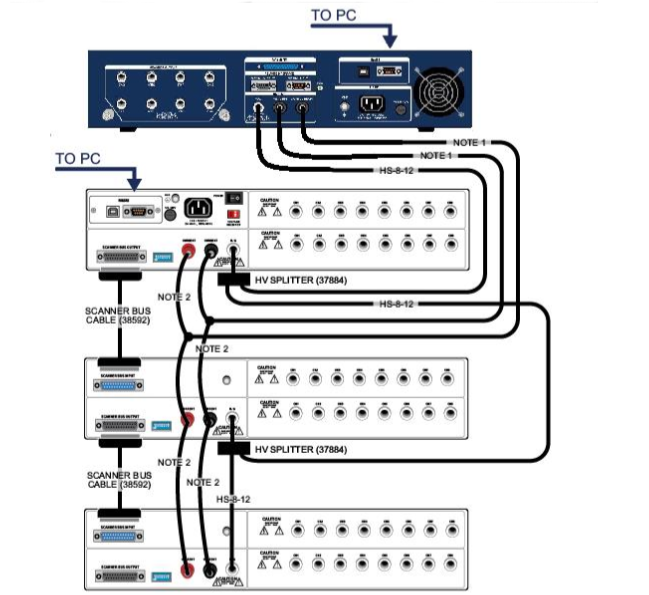 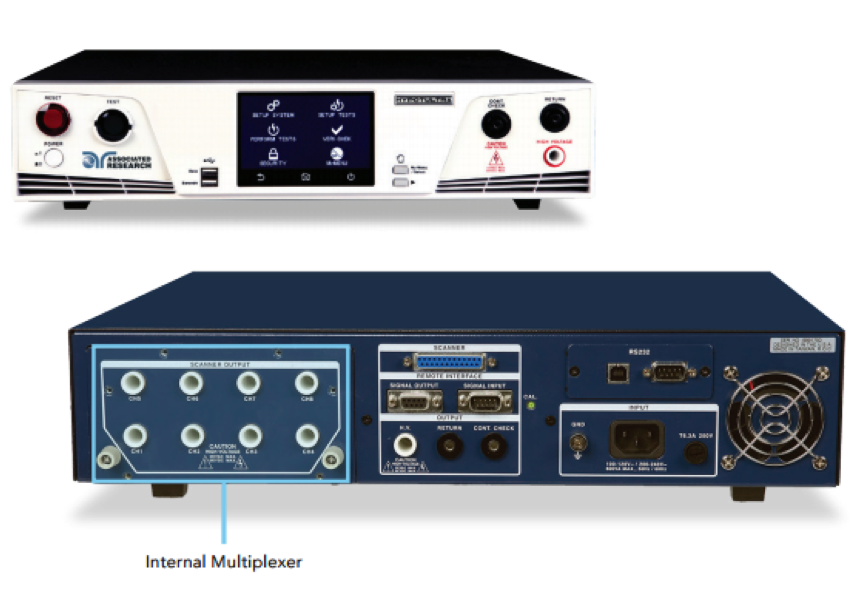 Using Multiplexers
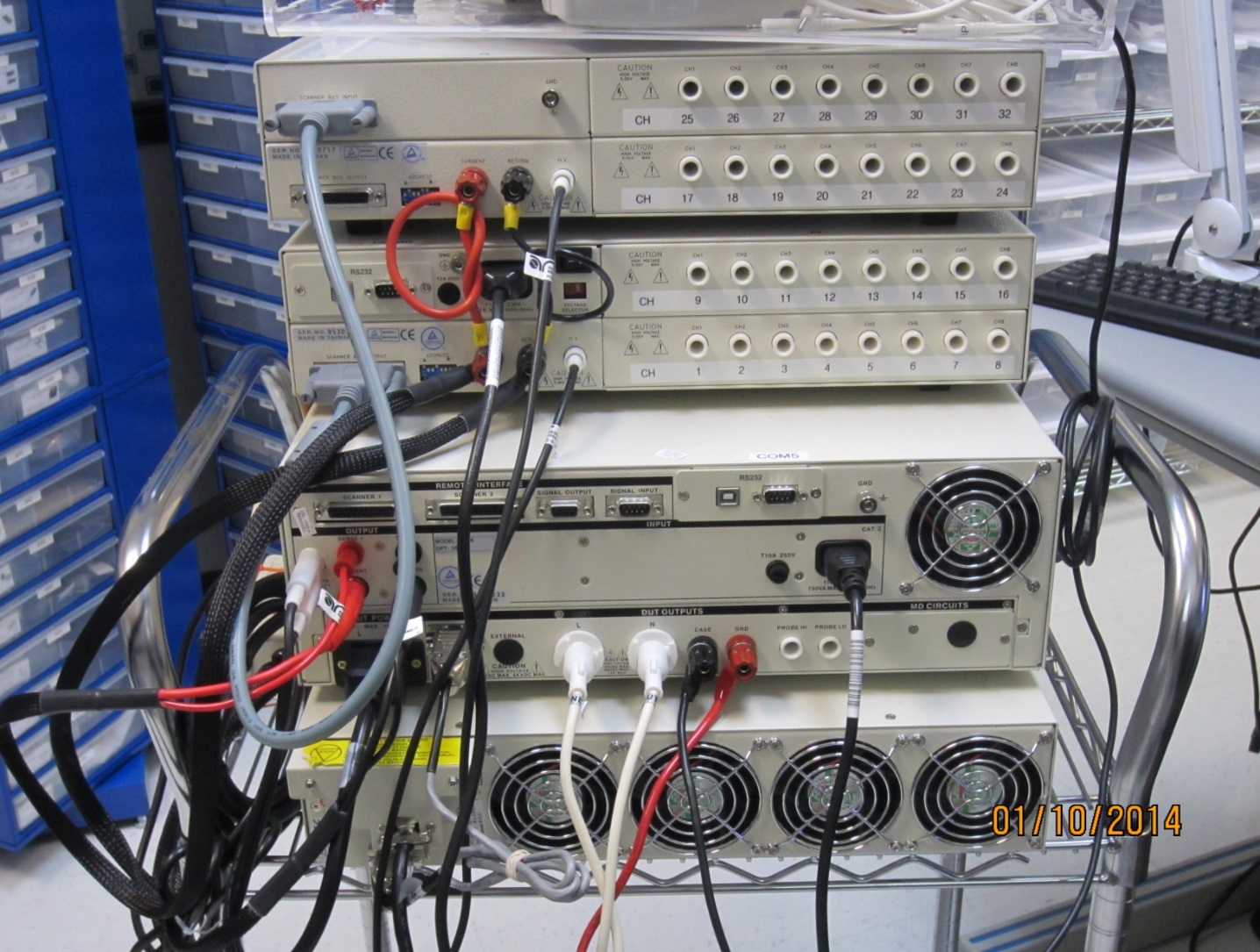 2. Batch Testing
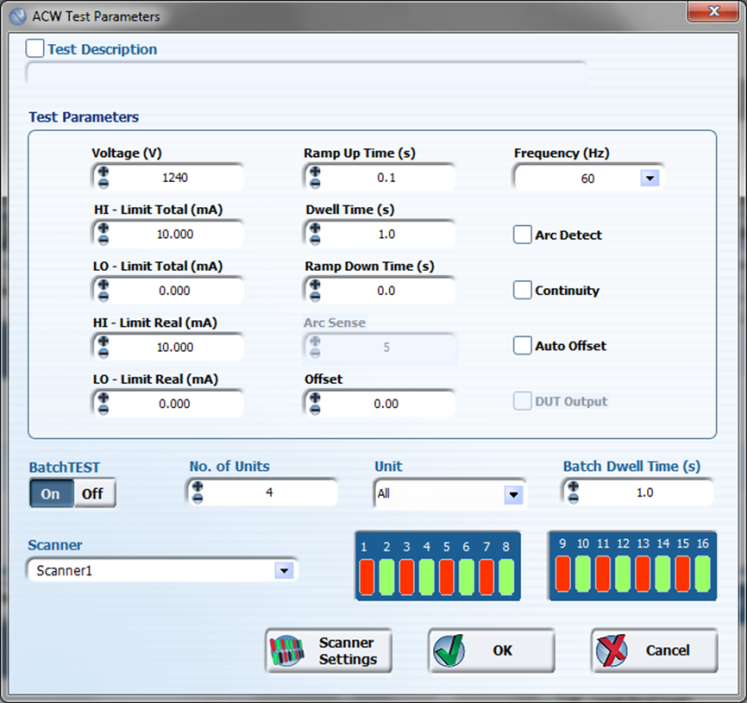 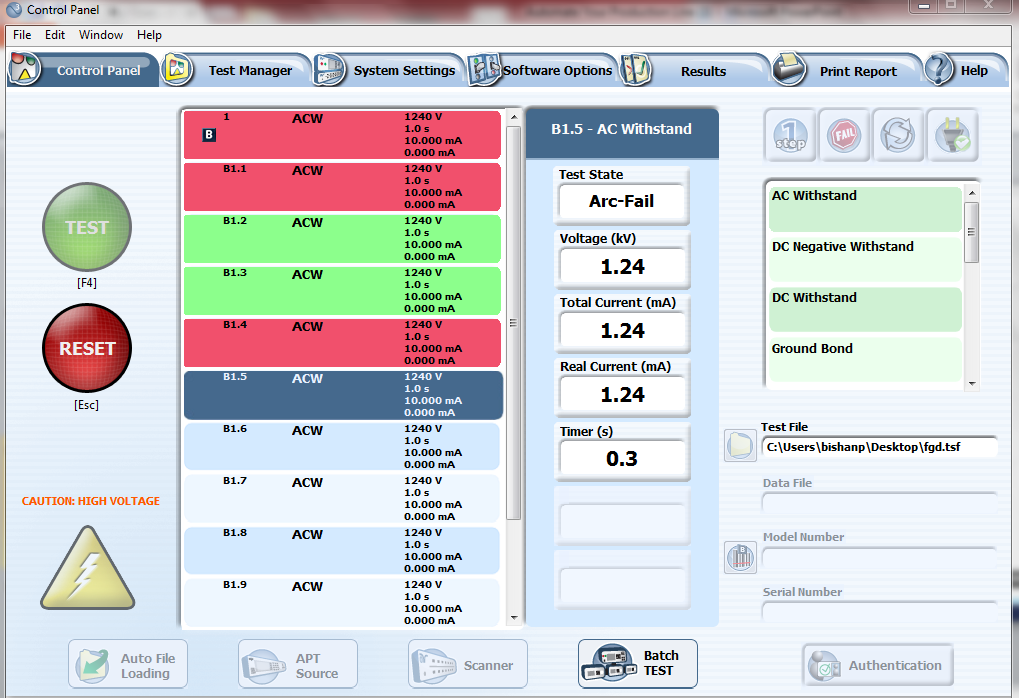 Benefits of BatchTEST
Shave minutes off your test routines
Testing multiple DUT’s simultaneously
Combined with a scanning matrix
Test on a batch of DUT’s in a convenient 1-step test 
Automatically test DUT to isolate the cause of the failure
3. PLC Control
Benefits of PLC Control
Operator Safety 
Remote operation 
Receives TEST, RESET, Memory Recall and Safety Interlock signals
Sends PASS, FAIL, PROCESSING and RESET OUT signals
4. Software Control
IVI Drivers - LabVIEW code -Remote BUS Command
Consistency and Scalability
Ease of use and less error prone
Plug and play (LabVIEW)
Pre-built example code
Full control of all functionality of the test instruments
4. Software Control
4. Software Control
Sample BUS Command
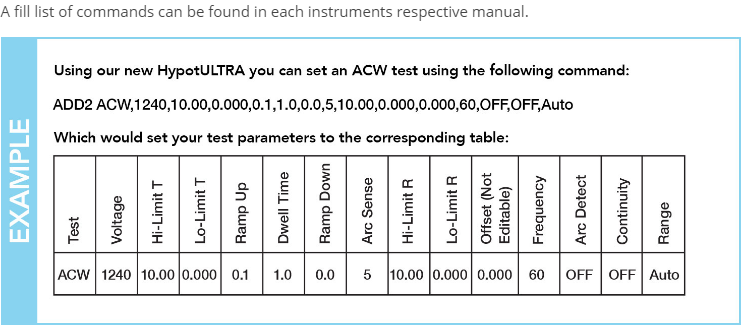 POLL QUESTION
5. Autoware®3 
Instrument Control Software
Copyright 2016 Associated Research
Autoware®3 
Instrument Control Software
Autoware®3 
Instrument Control Software
Autoware®3 
Instrument Control Software
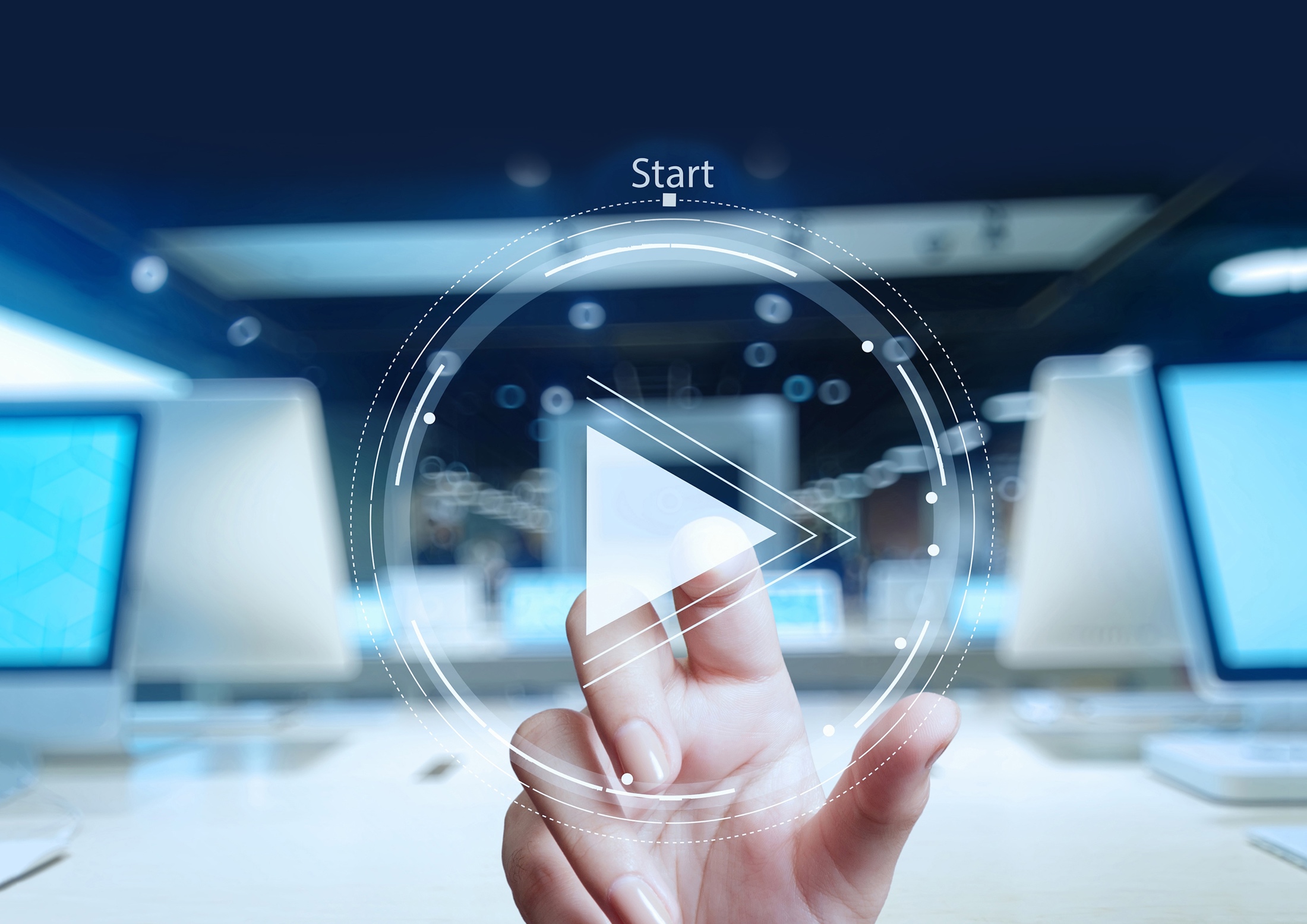 AW3 Demo
6. Autoware®3 
Test Data and Results Capture
6. Result Printing
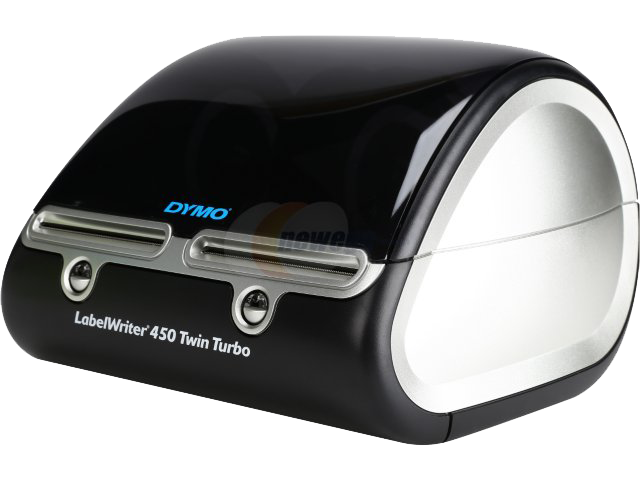 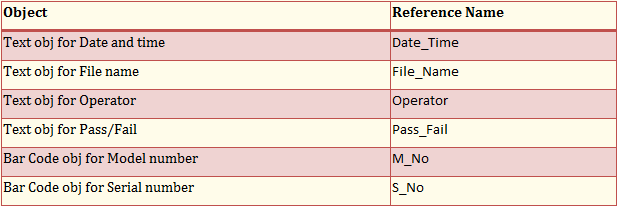 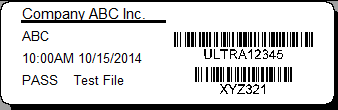 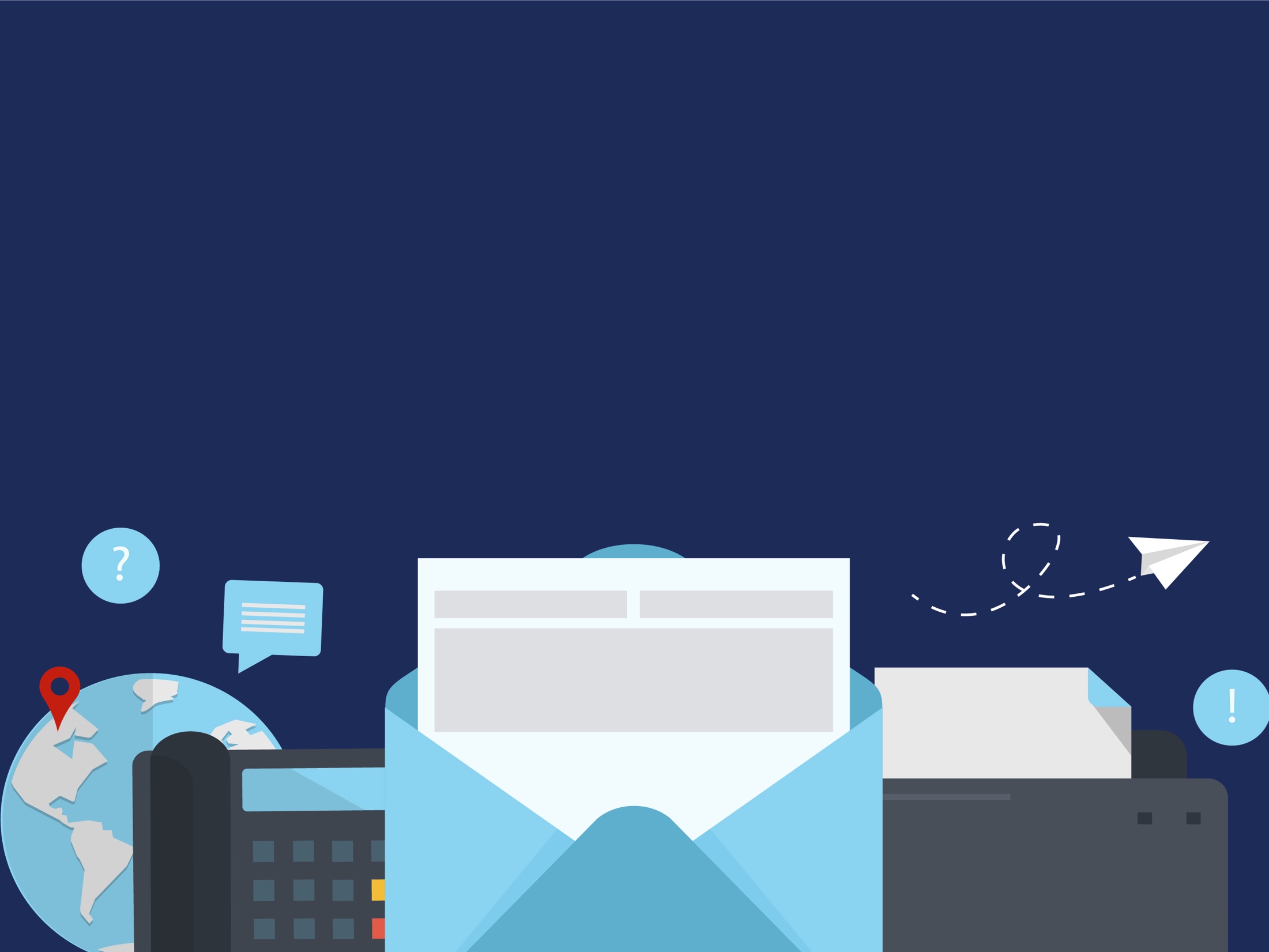 Contact Us
If you would like a copy of this presentation please email Brittany Socha at brittany.socha@arisafety.com

Check out our website for more information arisafety.com
WEBINAR SCHEDULE COMING SOON
Check Out Webinar Archive